1-minute Imagery Training Resources available from VISIT / SHyMet
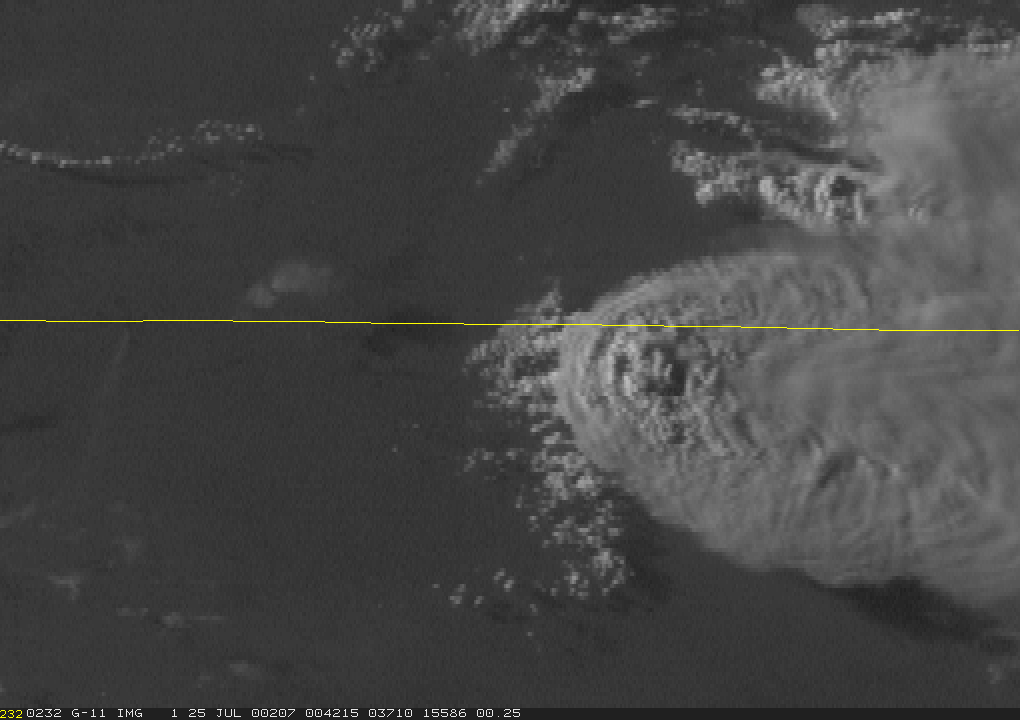 Dan Bikos
Scott Lindstrom, Scott Bachmeier, Bernie Connell, Ed Szoke
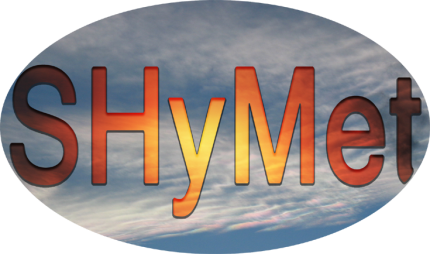 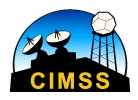 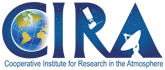 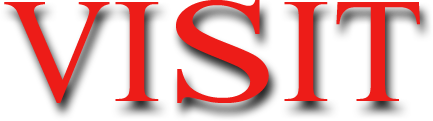 List of Training Resources
Training Sessions
 Blogs (CIMSS Satellite, VISIT, CIRA GOES-R PG)
 Includes Youtube video format
 VISIT Satellite Chat
http://cimss.ssec.wisc.edu/goes/srsor/overview_training.html
 Publications
 Seminar presentations
 Links
Training Sessions
1-minute Visible Satellite Imagery Applications for Severe Thunderstorms.
 Mesoanalysis
 Identification of air masses and boundaries.
 Monitor the changing environment during the nowcast to warning decision making time period.
Training Sessions
1-minute Visible Satellite Imagery Applications for Severe Thunderstorms. 
 Examples illustrated:
 shows boundary interactions on time scales < 5 min. which leads to a tornadic storm.
 identify strong outflow boundary on time scales < 5 min. supported by a severe wind report.
 directly compare 1 min. vs. 5 min. imagery to quantify lead time differences
Training Sessions
1-minute Visible Satellite Imagery Applications for Severe Thunderstorms. 
 Both cases shown in the training session have an accompanying journal article:
Weaver, J.F., Dostalek, J., Motta, B.C., and J.F.W. Purdom, 2000:  Severe thunderstorms on 31 May 1996: A satellite training case. Natl. Wea. Dig., 23, 3-19.
Weaver, J.F., Knaff, J.A., Bikos, D., Wade, G.S., and J.M. Daniels, 2002:  Satellite Observations of a Severe Supercell Thunderstorm on 24 July 2000 Made during the GOES-11 Science Test. Wea. Forecasting, 17(1), 124-138.
Training Sessions
Additional VISIT training sessions:

 GOES Imagery for Forecasting Severe Weather.
 Use of GOES RSO Imagery with other Remote Sensor Data for Diagnosing Severe Weather across the CONUS.
 Mesoscale Analysis of Convective Weather Using GOES RSO Imagery.
Blogs
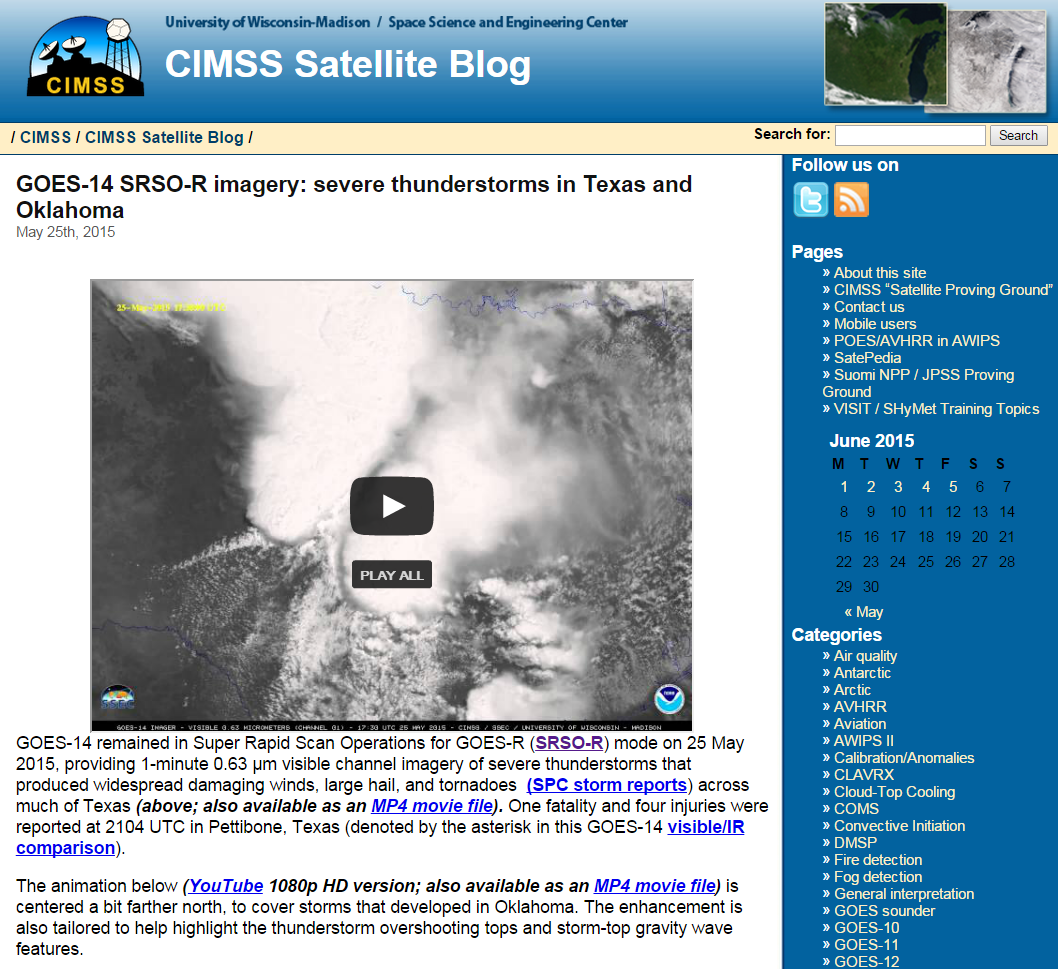 Blogs (Youtube video)
VISIT Satellite Chat
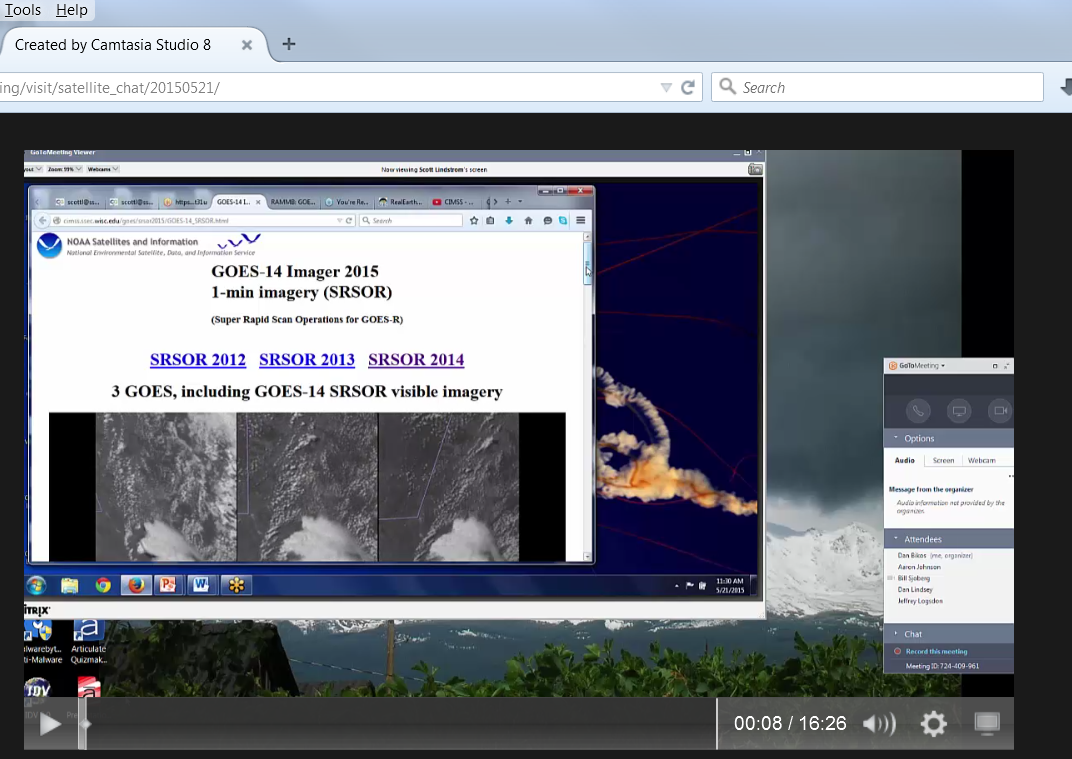 Future Training Resources
Satellite help-desk
 Q & A forum between forecasters and SME’s.
 Searchable, serve as a repository.
Contact
Questions?
Dan Bikos:	Dan.Bikos@colostate.edu

VISIT web-pages:
http://rammb.cira.colostate.edu/visit
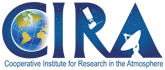 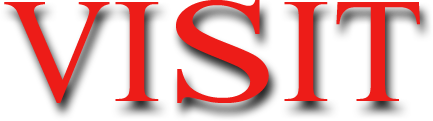